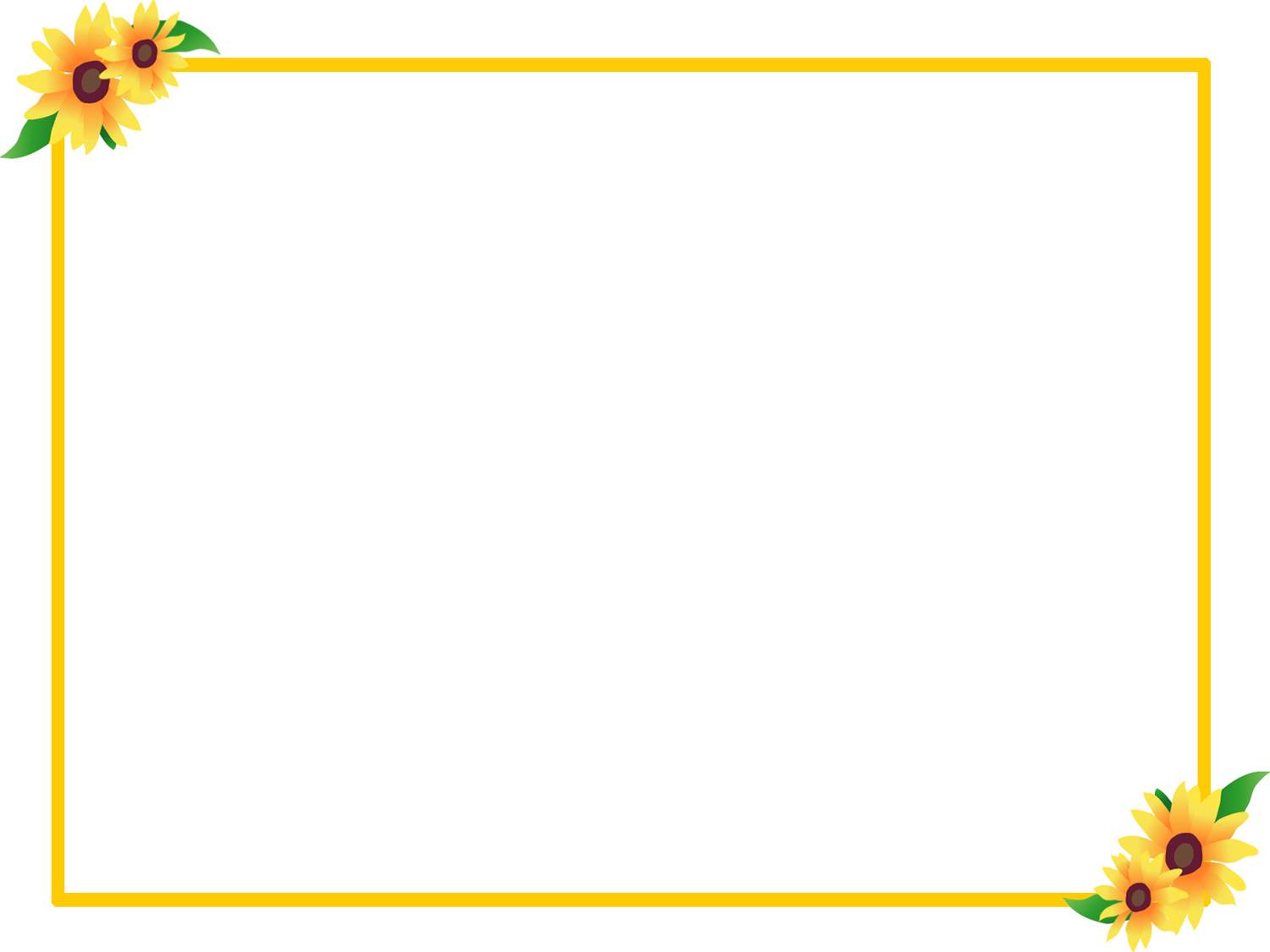 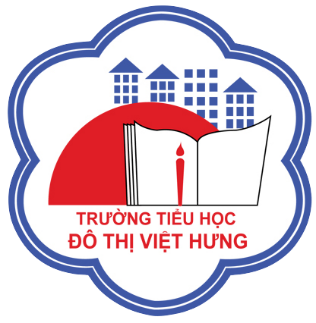 ỦY BAN NHÂN DÂN QUẬN LONG BIÊN
TRƯỜNG TIỂU HỌC ĐÔ THỊ VIỆT HƯNG
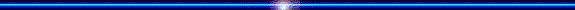 BÀI GIẢNG ĐIỆN TỬ
KHỐI 3
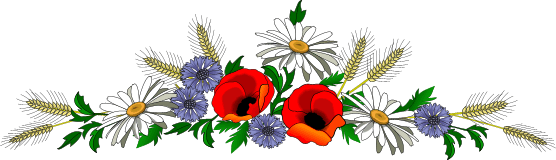 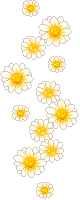 MÔN: LUYỆN TỪ VÀ CÂU
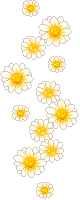 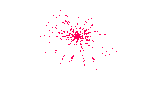 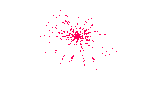 Luyện từ và câu
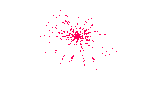 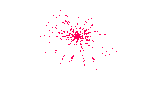 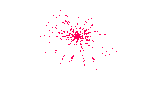 HỘP QUÀ BÍ MẬT
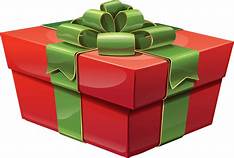 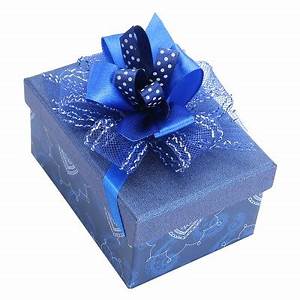 Câu 1: Trong câu: “Dòng sông uốn mình qua cánh đồng xanh ngắt lúa khoai” sự vật nào được nhân hóa?
Câu 2: Chọn ý đúng:Bộ phận trả lời cho câu hỏi “Vì sao?” ở câu: “Đôi bàn tay mẹ gầy guộc vì những năm tháng vất vả” là:
Đôi bàn tay mẹ gầy guộc.
Vì những năm tháng vất vả.
Cả a và b đều đúng.
09:26
Luyện từ và câu
TỪ NGỮ VỀ LỄ HỘI
DẤU PHẨY
A                                       B
Lễ
Hoạt động tập thể 
có cả phần lễ và phần hội.
Cuộc vui tổ chức cho đông
 người dự theo phong
tục hoặc nhân dịp đặc biệt.
Hội
Các nghi thức nhằm đánh
 dấu hoặc kỉ niệm một 
sự kiện có ý nghĩa.
Lễ hội
Bài 1:
Chọn từ ở cột A và nghĩa ở cột B rồi nối cho thích hợp
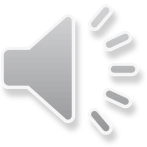 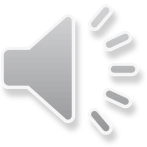 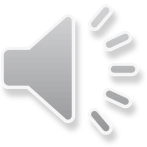 Các nghi thức
LỄ
Đánh dấu kỉ niệm một sự kiện
Phong tục
HỘI
Nhân dịp  đặc biệt
Phần lễ
LỄ HỘI
Phần hội
Bài 2
Tìm và ghi
Tên một số lễ hội 
   	 M: lễ hội đền Hùng
b.Tên một số  hội
   	M: hội bơi trải
c.Tên  một số hoạt động trong lễ hội và hội  
	M: đua thuyền
lễ hội đền Hùng,
hội bơi trải,
đua thuyền,
* Một số lễ hội ở nước ta
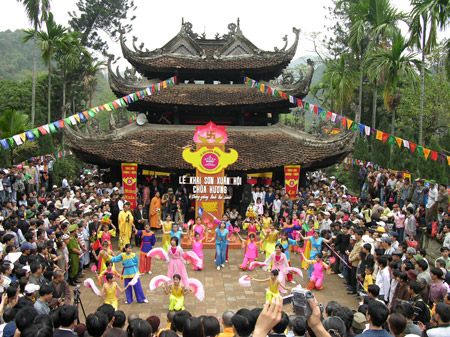 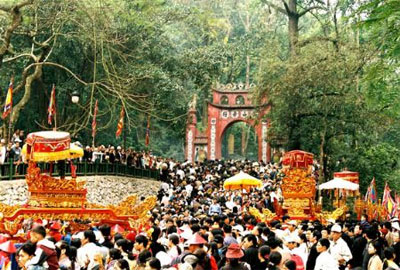 Lễ hội (hội)chùa Hương
Lễ hội đền Hùng
(ở Mĩ Đức-Hà Nội. Ngày 15/1-18/2)
(ở Phú Thọ. Ngày mùng 10 – 3 Âm lịch)
* Một số lễ hội ở nước ta
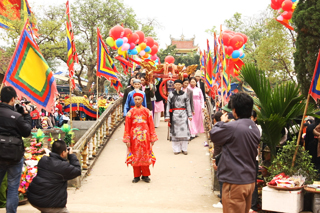 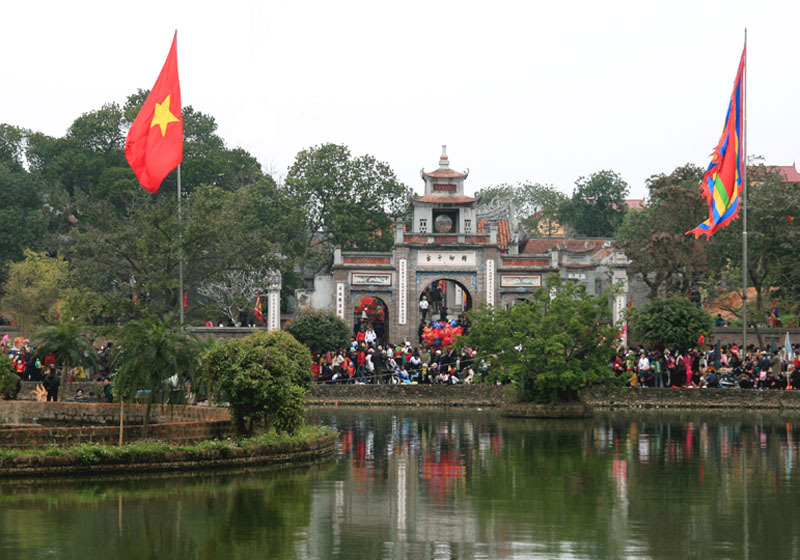 Lễ hội Chử Đồng Tử
Lễ hội Cổ Loa
(ở Đông Anh- Hà Nội )
(ở Khoái Châu- Hưng Yên)
* Một số hội ở nước ta
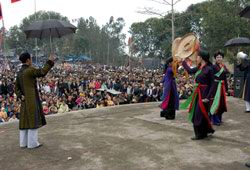 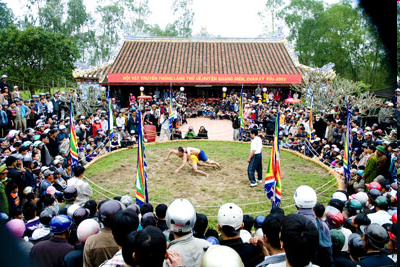 Hội đấu vật
Hội Lim
(ở Bắc Ninh –ngày 13/1)
* Một số hội ở nước ta
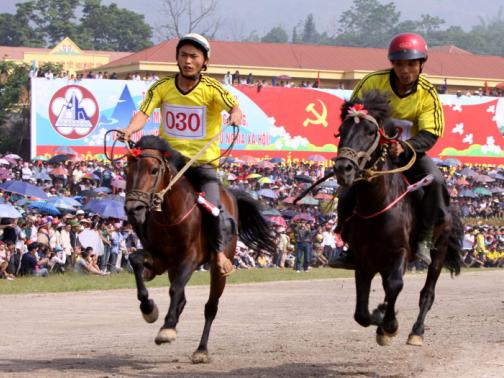 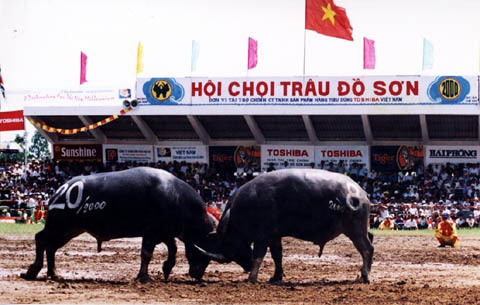 Hội đua ngựa
Hội chọi trâu
(ở Bắc Hà – đầu tháng 6)
(ở Đồ Sơn –ngày 8/6)
* Một số hoạt động trong lễ hội và hội.
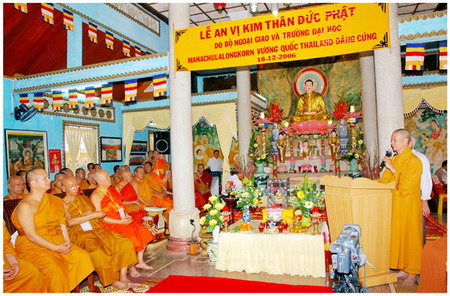 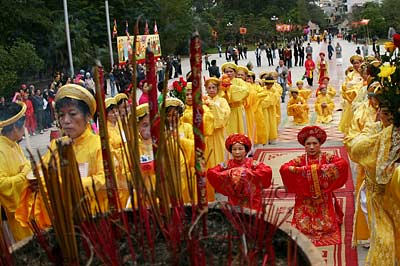 Cúng Phật
Dâng hương
* Một số hoạt động trong lễ hội và hội.
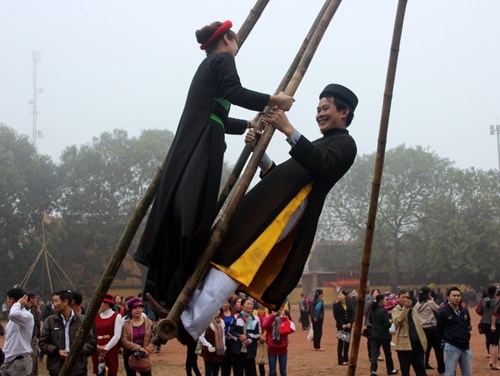 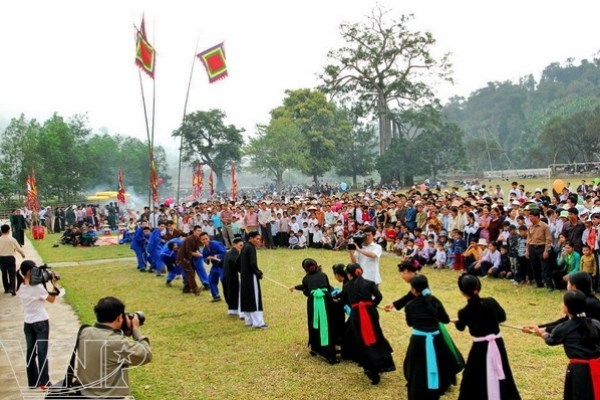 Đánh đu
Kéo co
Bài 3:
Em đặt dấu phẩy vào những chỗ nào trong mỗi câu dưới đây?
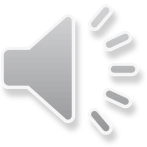 ,
Vì
a) Vì thương dân  Chử Đồng Tử và công chúa đi khắp nơi dạy dân cách trồng lúa  nuôi tằm  dệt vải.
,
,
b) Vì nhớ lời mẹ dặn không được làm phiền người khác  chị em Xô - phi đã về ngay.
Vì
,
c) Tại thiếu kinh nghiệm  nôn nóng và coi thường đối thủ Quắm Đen đã bị thua.
Tại
,
,
d)Nhờ ham học  ham hiểu biết và muốn đem hiểu biết của mình ra giúp đời  Lê Quý Đôn đã trở thành nhà bác học lớn nhất của nước ta thời xưa.
Nhờ
,
,
Dấu phẩy được đặt sau bộ phận chỉ nguyên nhân.
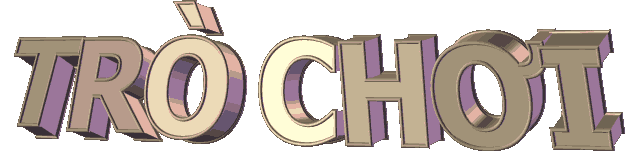 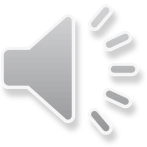 QUẢ BÓNG MAY MẮN
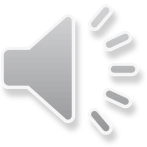 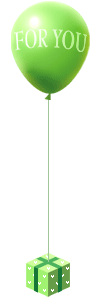 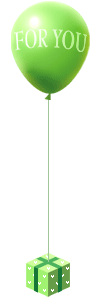 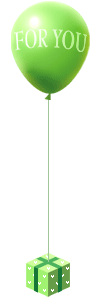 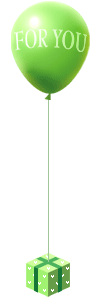 1
3
4
2
DÙ AI ĐI NGƯỢC VỀ XUÔI NHỚ NGÀY GIỖ TỔ MÙNG 10 THÁNG 3
Hãy cho biết đây là lễ hội gì?
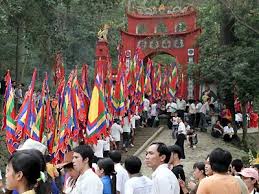 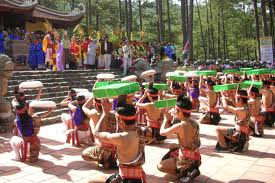 LỄ HỘI ĐỀN HÙNG
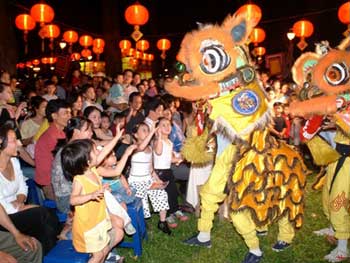 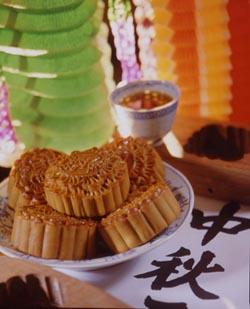 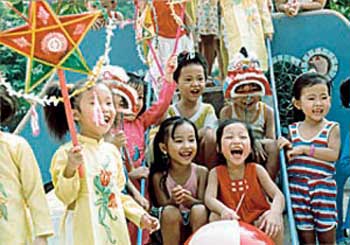 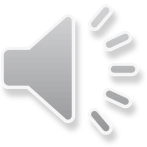 Hãy cho biết đây là hội gì?
HỘI RẰM THÁNG TÁM
Hãy cho biết đây là hoạt động gì trong lễ hội?
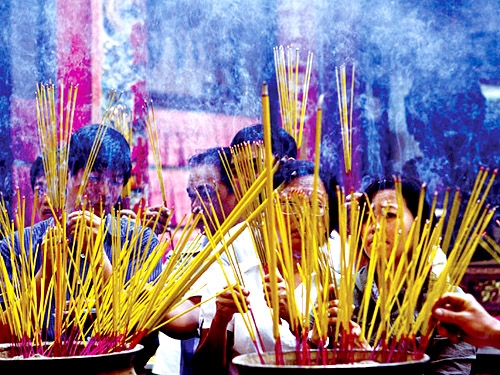 Thắp hương
Dấu phẩy ở câu sau: Đúng - Sai
Nhờ siêng năng nghe lời, cô giáo Na đã đạt học, sinh giỏi.
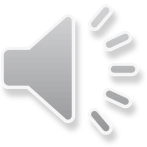 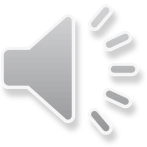 Nhờ siêng năng, nghe lời cô giáo, Na đã đạt học sinh giỏi.